Lesson 3
Abracadabra?
Acts 13:1 - 39
Introduction Activity: Sneaky Magician
Instructions:
Equipment:
In this activity, you'll need to choose a student to be the Sneaky Magician and let him/her sit in a chair blindfolded. Then place a special magical item beneath the chair (deck of cards, top hat, wand, magic eight ball, etc.) which the Sneaky Magician must protect from the thieves. Only one thief may try to steal from the Magician at any given time. Since the Magician is blindfolded he/she must use their sense of hearing and must listen closely for the thief. When they sense that the thief is around the Magician tries to touch the thief with their hands or feet before they steal the magical item. A thief who is caught then becomes the next Sneaky Magician. If the Magician does not catch the thief, then another thief can try and steal.
Magic item
Blindfold
Chair (preferably one without a back or arms.
Saul gets called in to work
In the church at Antioch there were some prophets and teachers. They were Barnabas, Simeon (also called Niger), Lucius (from the city of Cyrene), Manaen (who had grown up with King Herod[a]), and Saul. 2 These men were all serving the Lord and fasting when the Holy Spirit said to them, “Appoint Barnabas and Saul to do a special work for me. They are the ones I have chosen to do it.”
3 So the church fasted and prayed. They laid their hands on Barnabas and Saul and sent them out.
Barnabas and Saul in Cyprus
4 Barnabas and Saul were sent out by the Holy Spirit. They went to the city of Seleucia. Then they sailed from there to the island of Cyprus. 5 When Barnabas and Saul came to the city of Salamis, they told the message of God in the Jewish synagogues. John Mark was with them to help.
A tricksy magician…
They went across the whole island to the city of Paphos. There they met a Jewish man named Barjesus who did magic. He was a false prophet. 7 He always stayed close to Sergius Paulus, who was the governor and a very smart man. He invited Barnabas and Saul to come visit him, because he wanted to hear the message of God. 8 But the magician Elymas (as Barjesus was called in Greek) spoke against them, trying to stop the governor from believing in Jesus. 9 But Saul (also known as Paul), filled with the Holy Spirit, looked hard at Elymas 10 and said, “You son of the devil, full of lies and all kinds of evil tricks! You are an enemy of everything that is right. Will you never stop trying to change the Lord’s truths into lies? 11 Now the Lord will touch you and you will be blind. For a time you will not be able to see anything—not even the light from the sun.”
…but Saul/Paul owns him
At once Elymas felt a dark mist cover his eyes, and he walked around trying to find someone to lead him by the hand. When the governor saw what had happened, he believed; for he was greatly amazed at the teaching about the Lord.
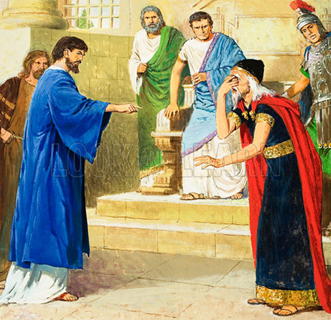 Saul repeats Stephen’s message
On the Sabbath day they went into the Jewish synagogue and sat down. 15 The Law of Moses and the writings of the prophets were read. Then the leaders of the synagogue sent a message to Paul and Barnabas: “Brothers, if you have something to say that will help the people here, please speak.”
16 Paul stood up, raised his hand to get their attention, and said, “People of Israel and all you others who worship the true God, please listen to me!
Excerpts from Saul’s Speech vs 17-39
The God of the people of Israel chose our ancestors and made the people a great nation.
He gave them judges until the time of the prophet Samuel. And when they asked for a king, God gave them Saul son of Kish.
After removing him, God made David their king. This is what God said about him: ‘I have found that David the son of Jesse is the kind of man I like, a man who will do all I want him to do.
It was Jesus, a descendant of David, whom God made the Saviour of the people of Israel, as he had promised.
Brothers, understand what we are telling you. You can have forgiveness of your sins through this Jesus. The Law of Moses could not free you from your sins. But you can be made right with God if you believe in Jesus.
Questions to Discuss
Why do you think there is so much detail when it comes to peoples names and locations? 

What was the magician Elymas doing when Saul was speaking to the intelligent governor Sergius Paulus?

On whom did Saul/Paul call on to deal with the magician? 

While the governor was surprised by the blinding of Elymas, what was he greatly amazed at? 

Why did Stephen, the people in the synagogue, and Saul/Paul keep referring back to history?

What is the whole point of Saul/Paul’s argument?
The End